тайна народження кристалу
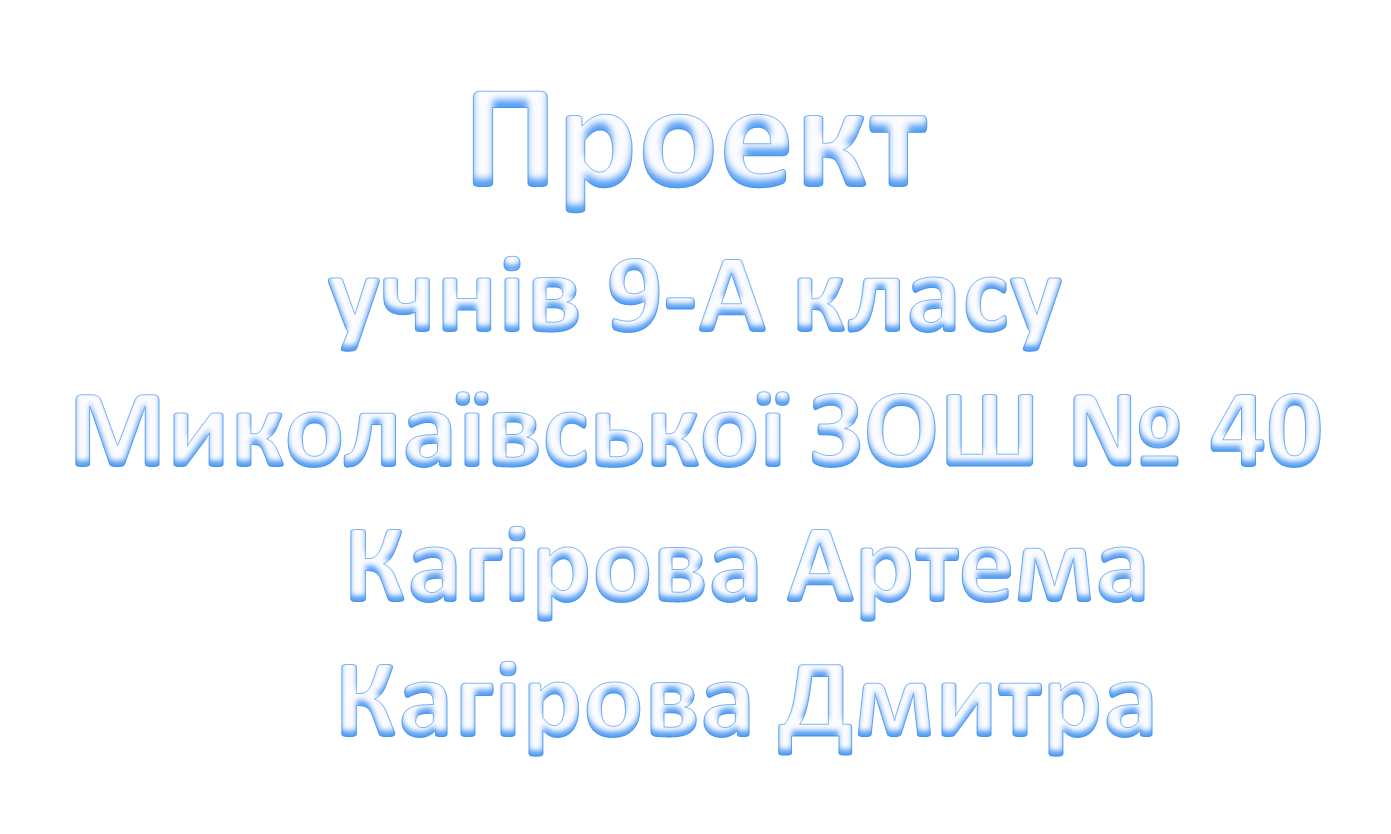 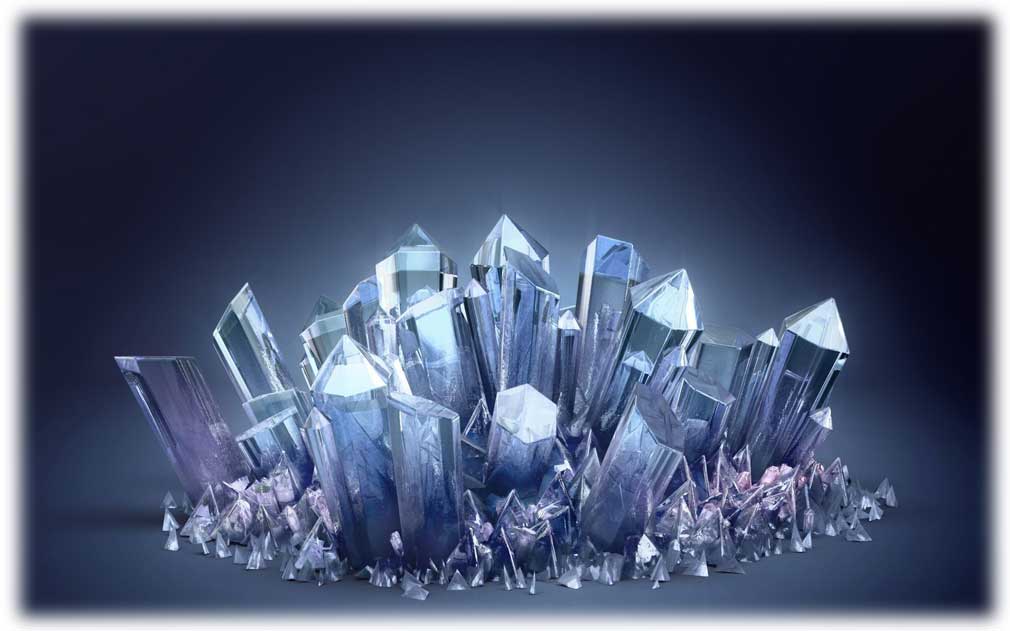 Мета дослідження: довести на прикладі утворення кристалів в природі взаємозв’язок між будовою кристалічних граток речовин та їх основними фізичними і хімічними властивостями.	
     
Об'єкт дослідження: зразки  природніх кристалів, вирощені в умовах хімічної лабораторії кристали мідного купоросу, залізного купоросу, алюмокалієвих квасців, моделі кристалічних граток.
Гіпотеза дослідження:   будова речовини визначається не тільки взаємним розташуванням атомів у хімічних частинках, але і розташуванням цих хімічних частинок у просторі. Найбільш впорядковано розміщення атомів, молекул і іонів в кристалах (від грецького  «крісталос» - лід), де хімічні частинки  розташовані в певному порядку, утворюючи в просторі кристалічну решітку. При певних умовах утворення вони можуть мати природну форму правильних симетричних багатогранників.
Практична значимість:
за нашими теоретичними дослідженнями та на основі  хімічних дослідів і експериментів можна зробити висновок, що   кристали стали дуже потрібними в машинобудуванні, медицині, електроніці, для виконання наукових досліджень . Стрімко зростаючі масштаби використання кристалів виводять на перший план проблему підвищення рентабельності технологій їх отримання всіма відомими методами.
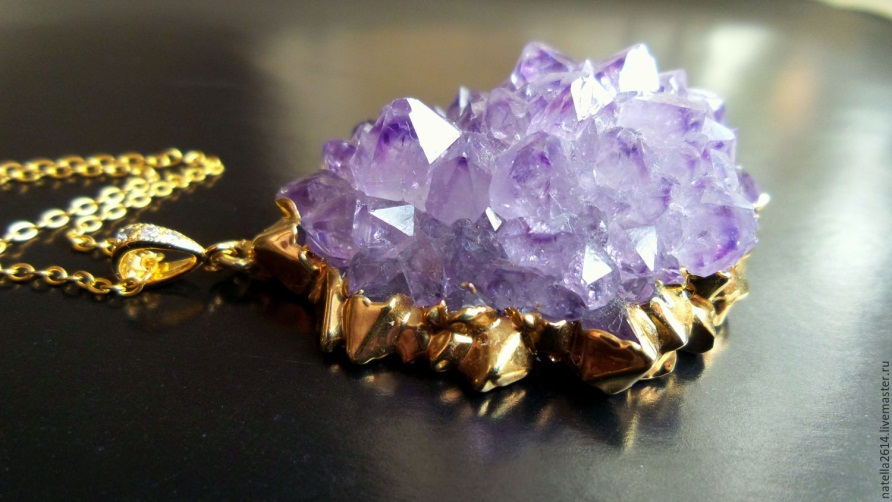 «Майже весь світ Кристалічний. У світі панує кристал і його тверді, прямі закони »
                          Олександр Ферсман





      Ферсманіт                       Ферсміт
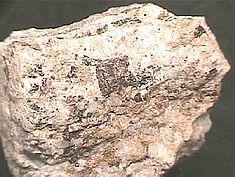 Кристал - це твердий стан речовини. Він має певну форму і певну кількість граней внаслідок розташування своїх атомів. Всі кристали однієї речовини мають однакову форму, хоч і можуть відрізнятися розмірами.                 Алмаз та його кристалічна гратка
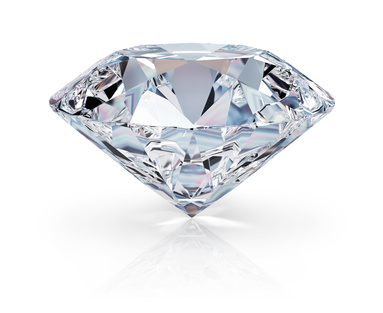 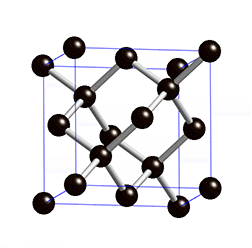 К
Від Кристалічної гратки -
У твердих речовинах частинки розташовані у просторі суворо закономірно для кожної речовини. Якщо об'єднати центри молекул прямими лініями, які перетинаються, то утвориться просторовий каркас, який називають кристалічними ґратками. Місця, в яких лінії перетинаються, називають вузлами кристалічних ґраток.
До кристалу
Залежно від природи частинок, що містяться у вузлах кристалічних ґраток, розрізняють йонні, атомні, молекулярні кристалічні ґратки.
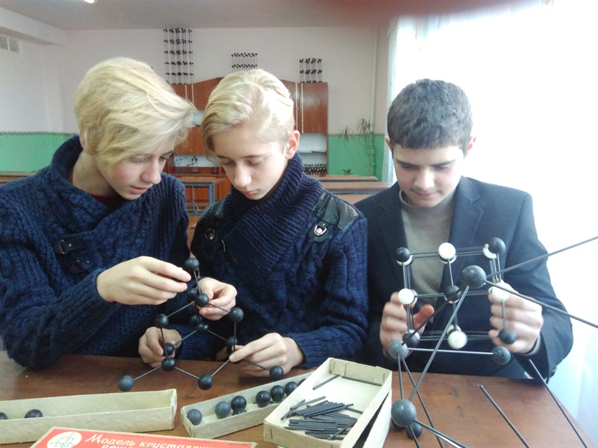 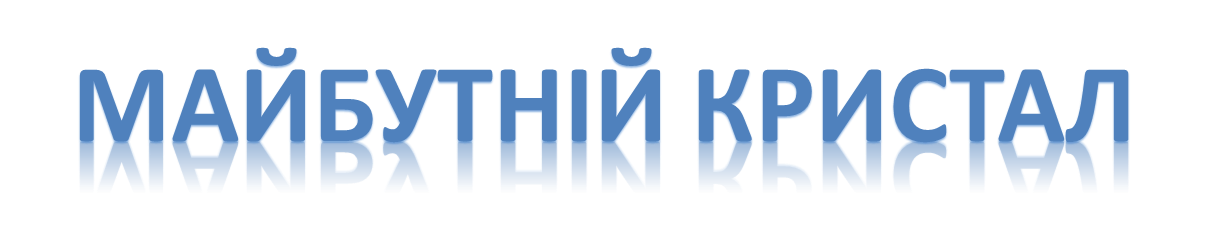 Утворення кристалів у природі
В природі кристали утворюються під час різних геологічних процесів з розчинів, розплавів, газової або твердої фази.
Утворення кристалів з ​​розплавів 
	Утворення кристалів відбувається також результаті конденсації газів або з пари.
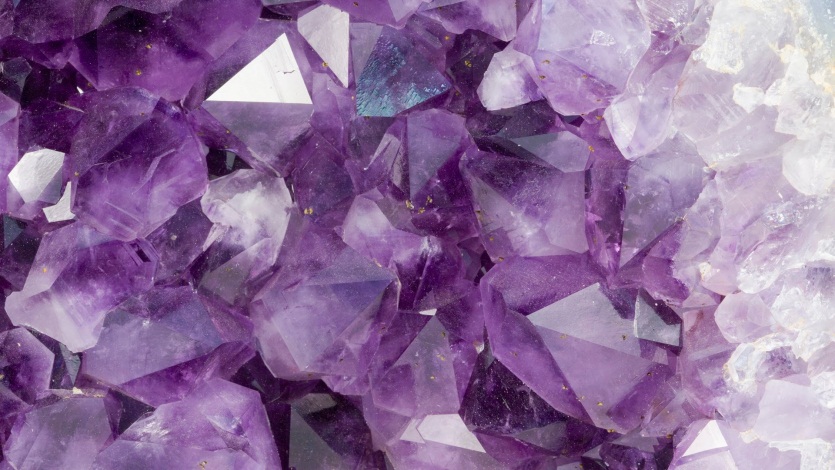 Аметист SiO2
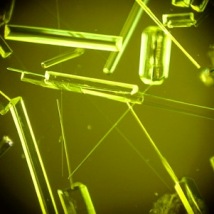 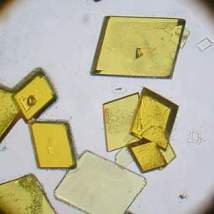 Кристали  смарагду           Кристали хромату калію        Кристали  хлориду натрію
Be3Al2(SiO3)6::Cr
NaCl
K2CrO4
Механізми росту кристалів
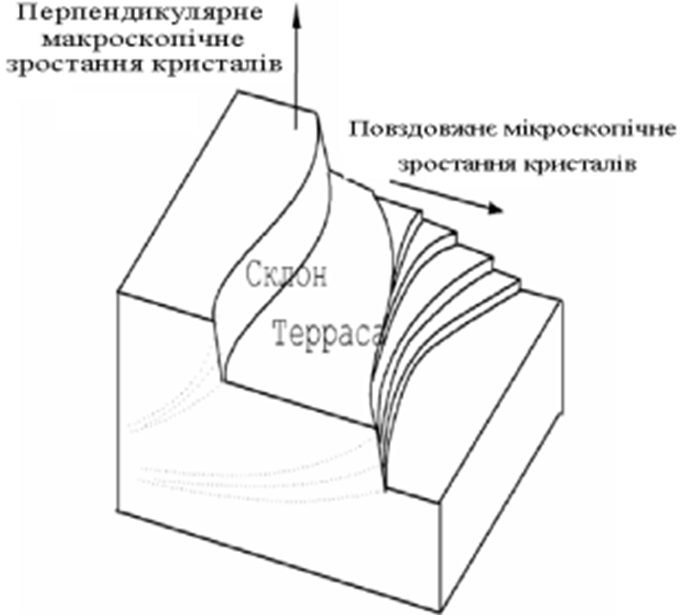 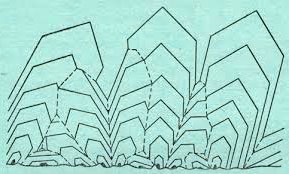 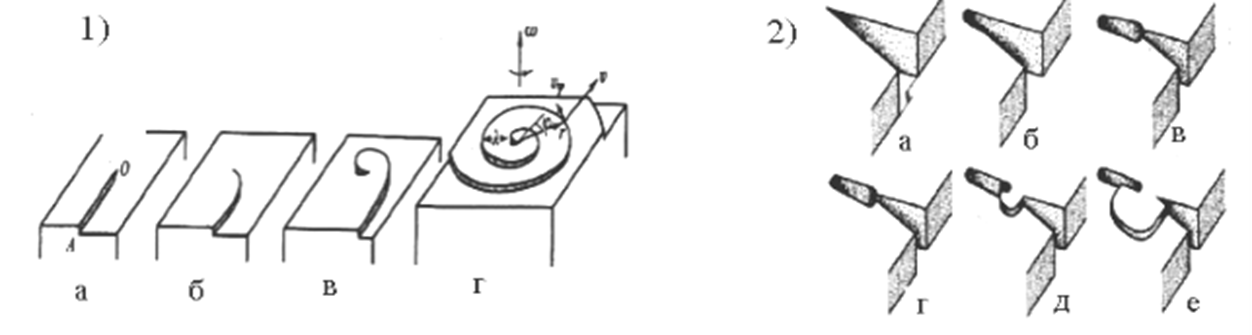 Крісталлогенезіс - виникнення, зростання і руйнування кристалів.
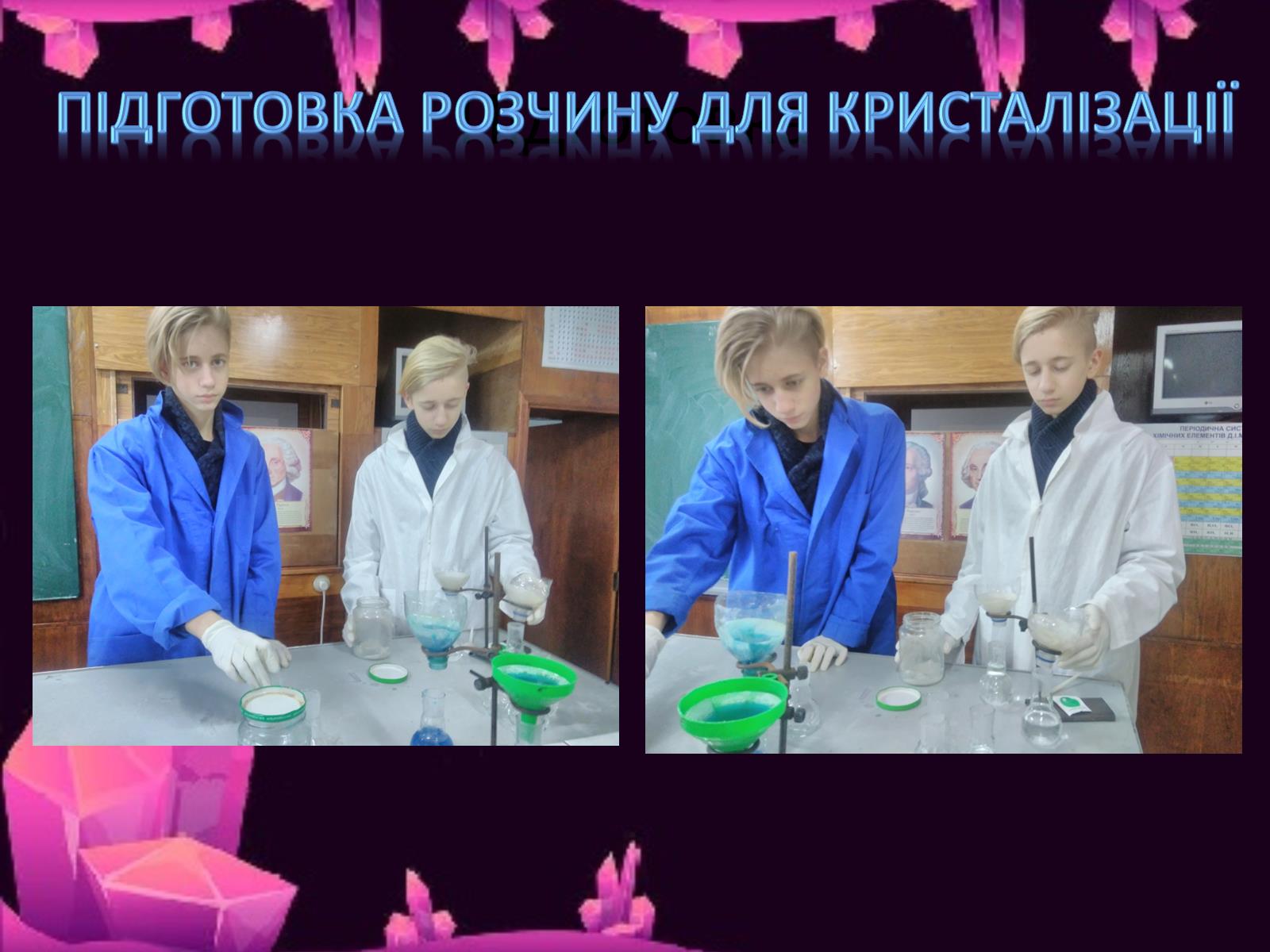 Підготовка
Вирощування кристалів в умовах шкільної лабораторії
Приготування насиченого розчину для вирощування кристалу
За рентгенографічними даними кристалічна гратка мідного купоросу CuSO4 * 5H2O повторюється формами монокристалуu
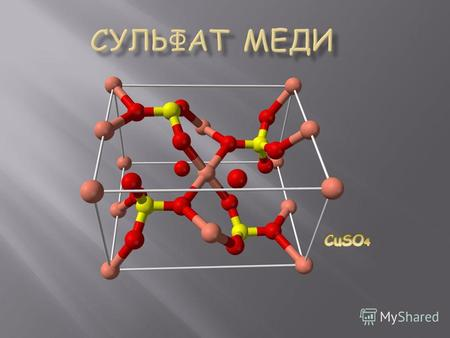 Етапи росту кристалів
NH4H2PO4
CuSO4
Монокристали
Кристали-друзи , вирощені  з алюмокалієвих  квасців , кристали-дендрити
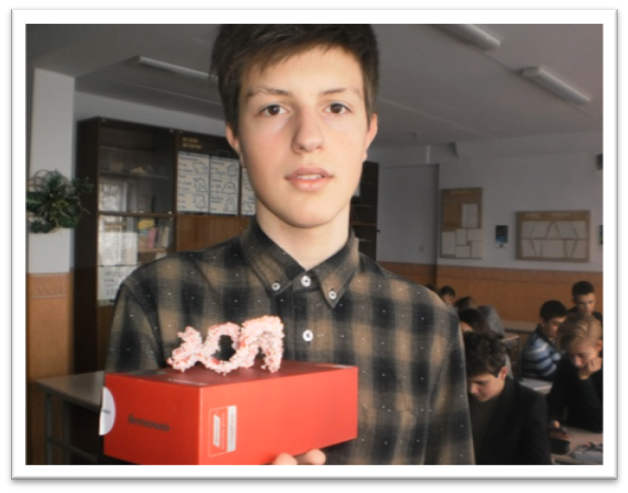 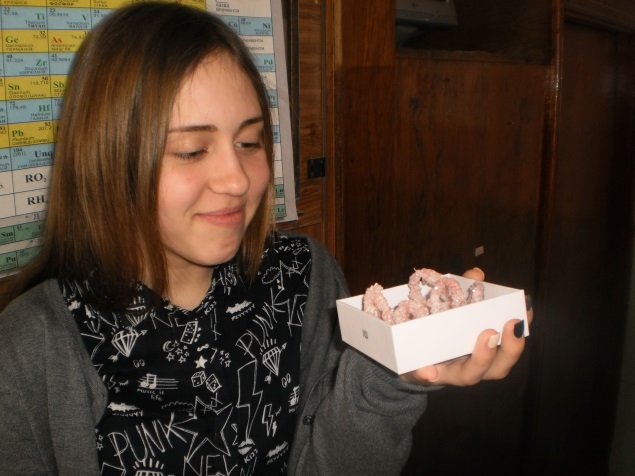 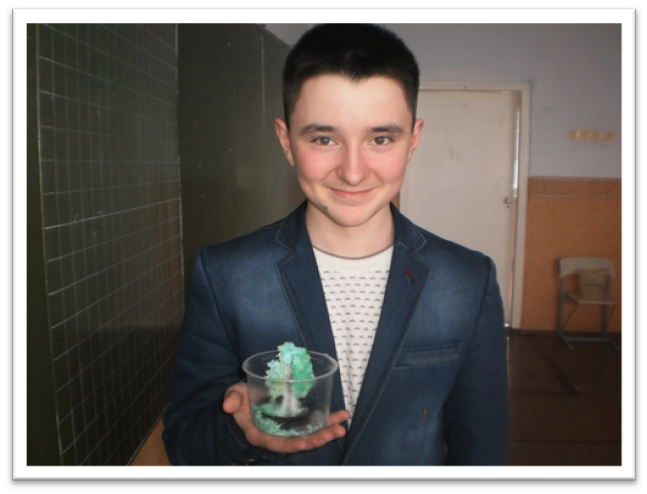 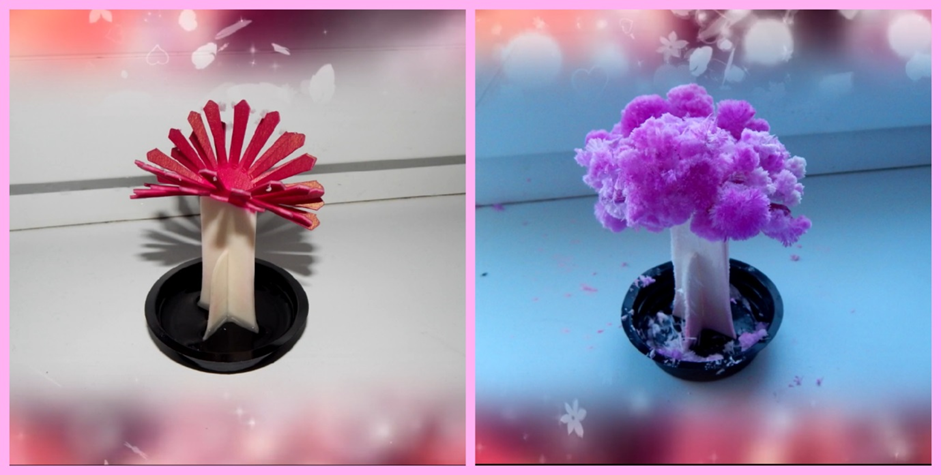 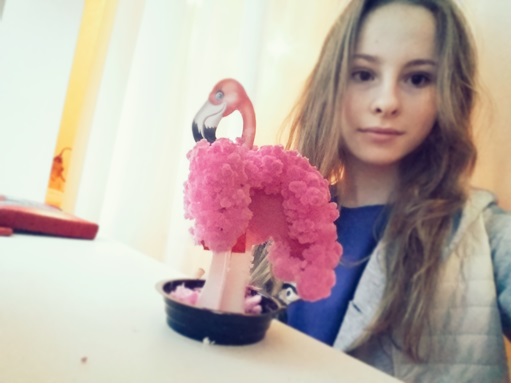 Застосування штучних кристалів в медицині, техніці, в напівпровідниках
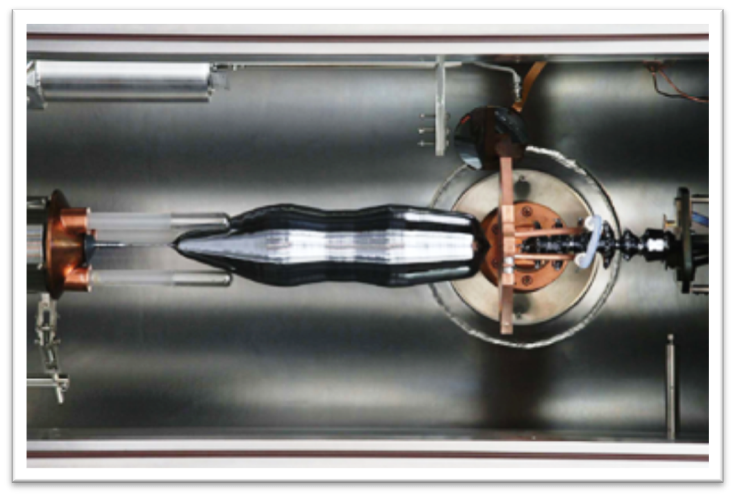 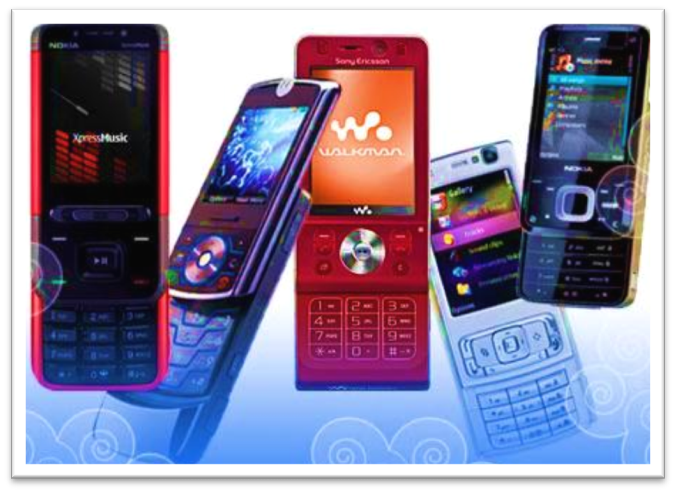 Вивчивши літературу, журнальні статті, Інтернет-ресурси ми прийшли до висновку, що майже весь світ кристалічний.  Будова речовини визначається не тільки взаємним розташуванням атомів у хімічних частинках, але і розташуванням цих хімічних частинок у просторі. Найбільш впорядковано розміщені атоми, молекули і іони в кристалах, утворюючи в просторі кристалічну гратку.	   Досвід вирощування кристалів в лабораторних умовах був узагальнений в нашому закладі. 9 учнів школи представили свої творчі звіти по вирощуванню кристалів на  Всеукраїнський конкурс «Кристал», який був оголошений в січні-березні 2017 року в м. Львові та отримали подяки за активну участь в конкурсі.
Висновок
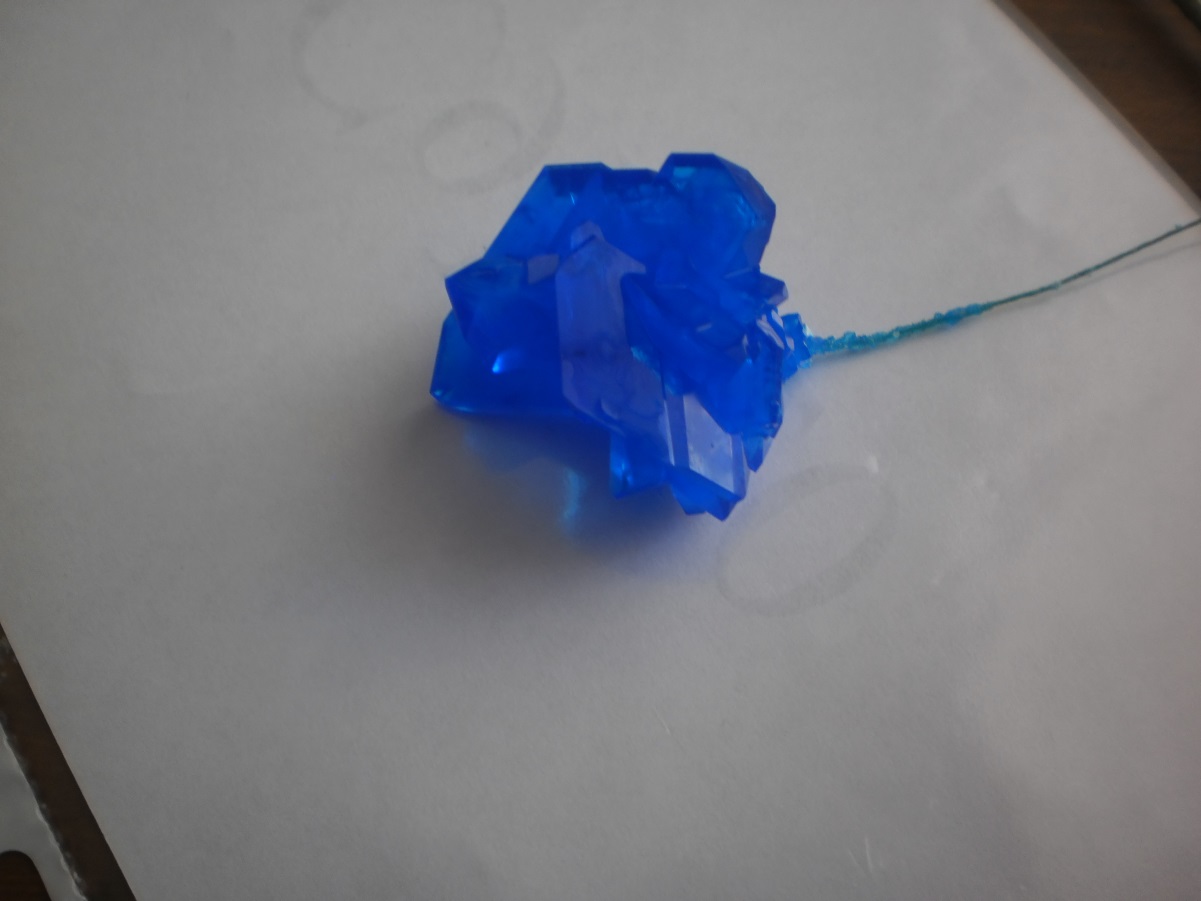 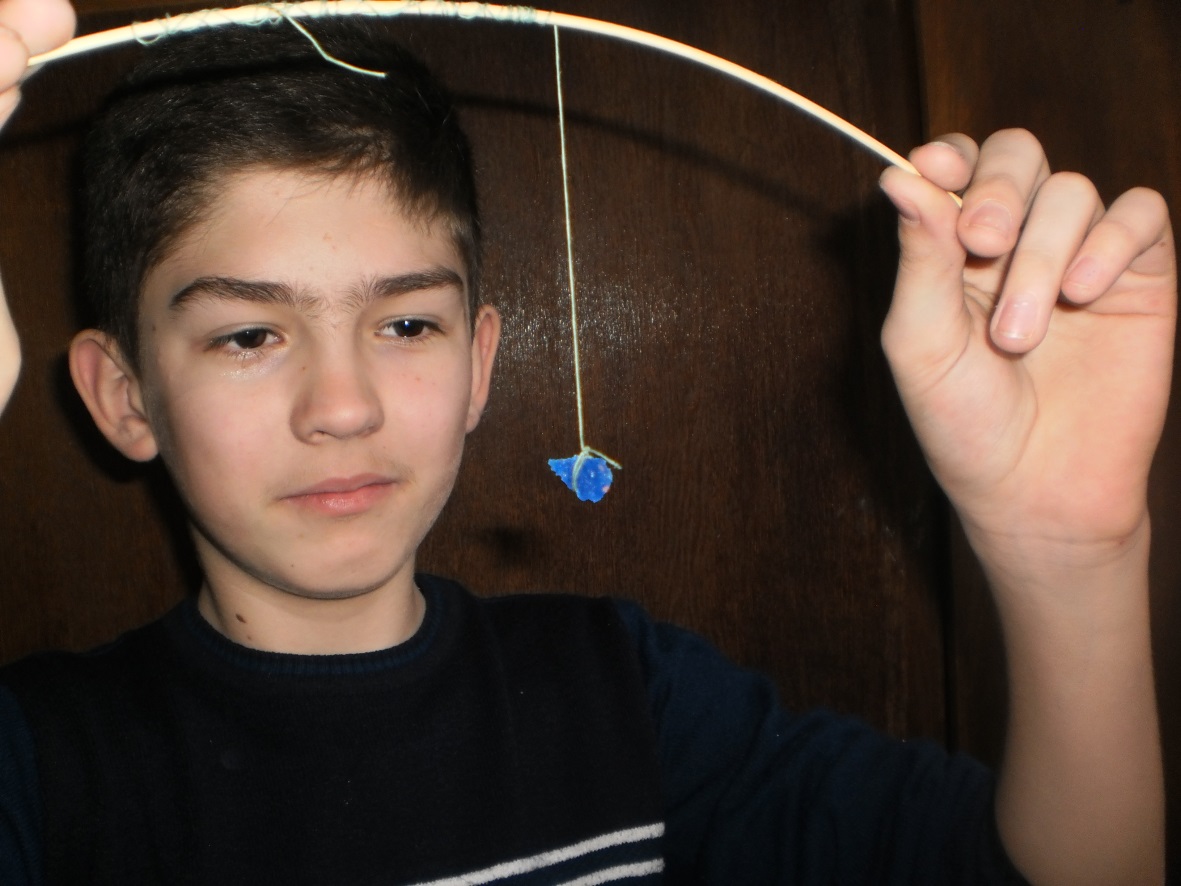 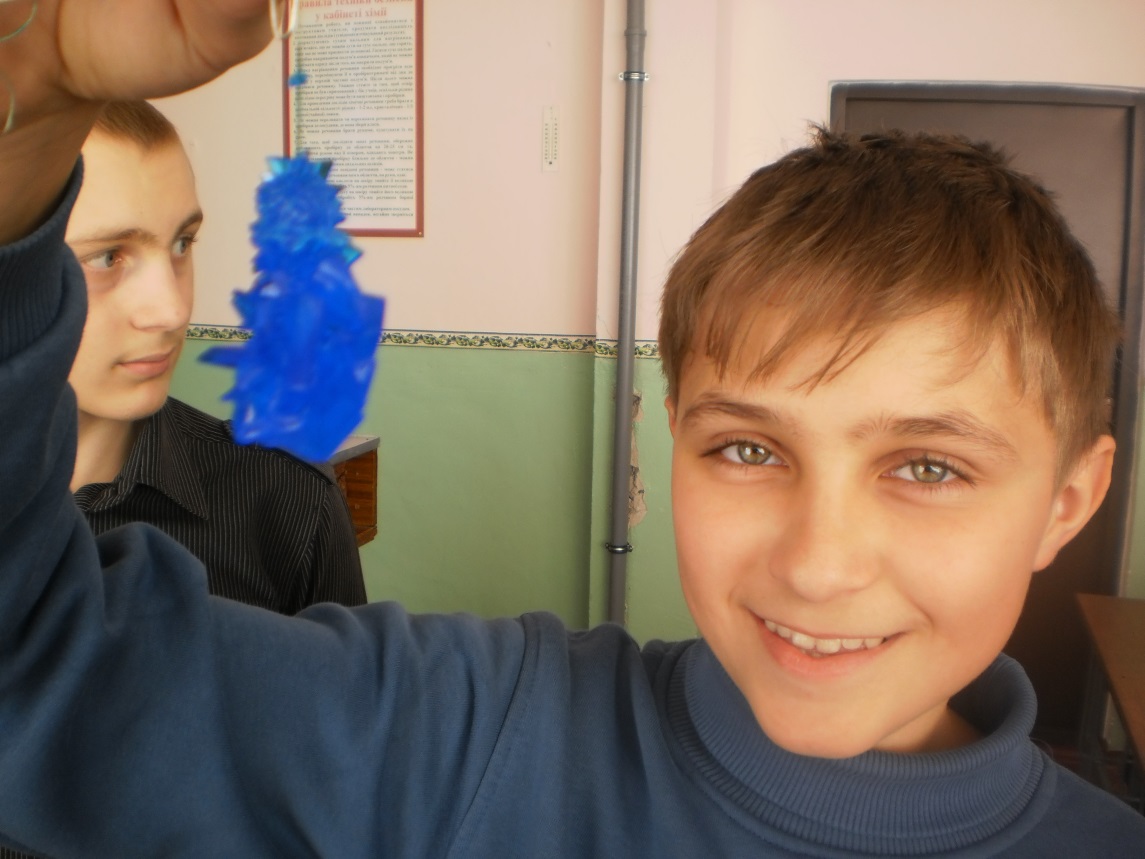 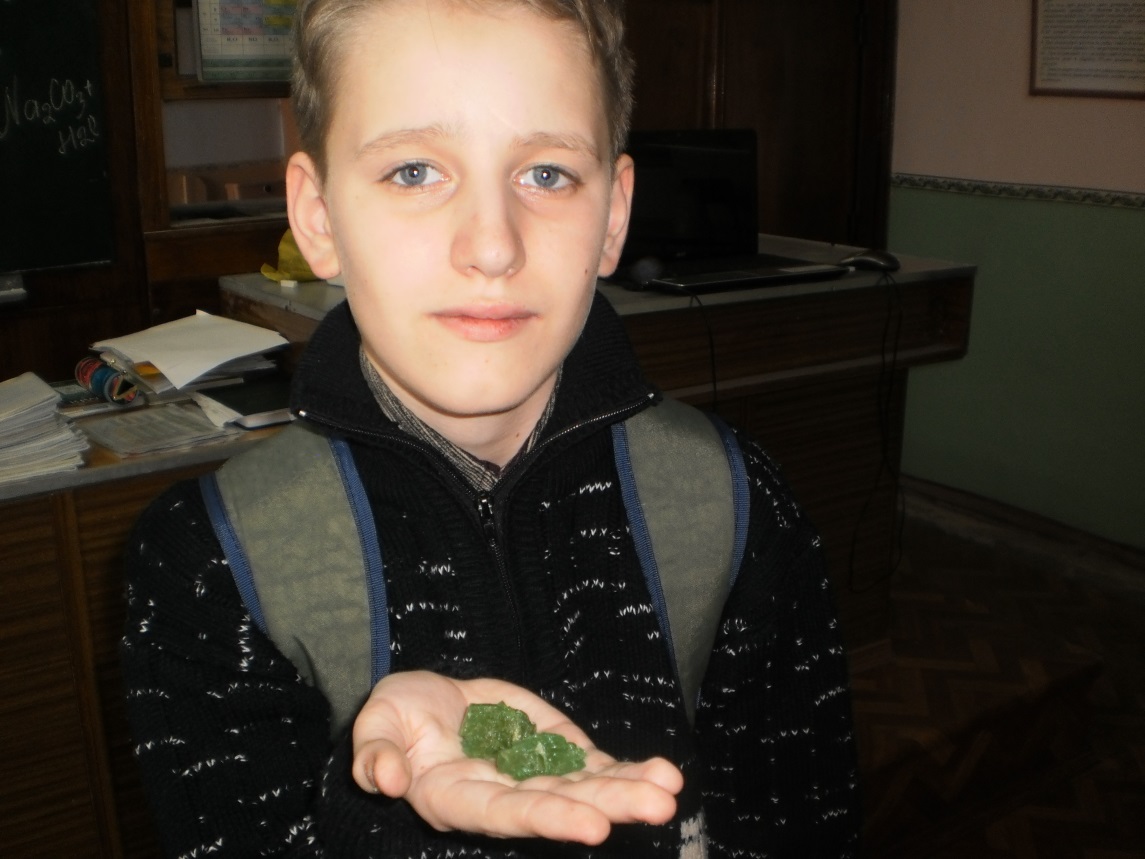 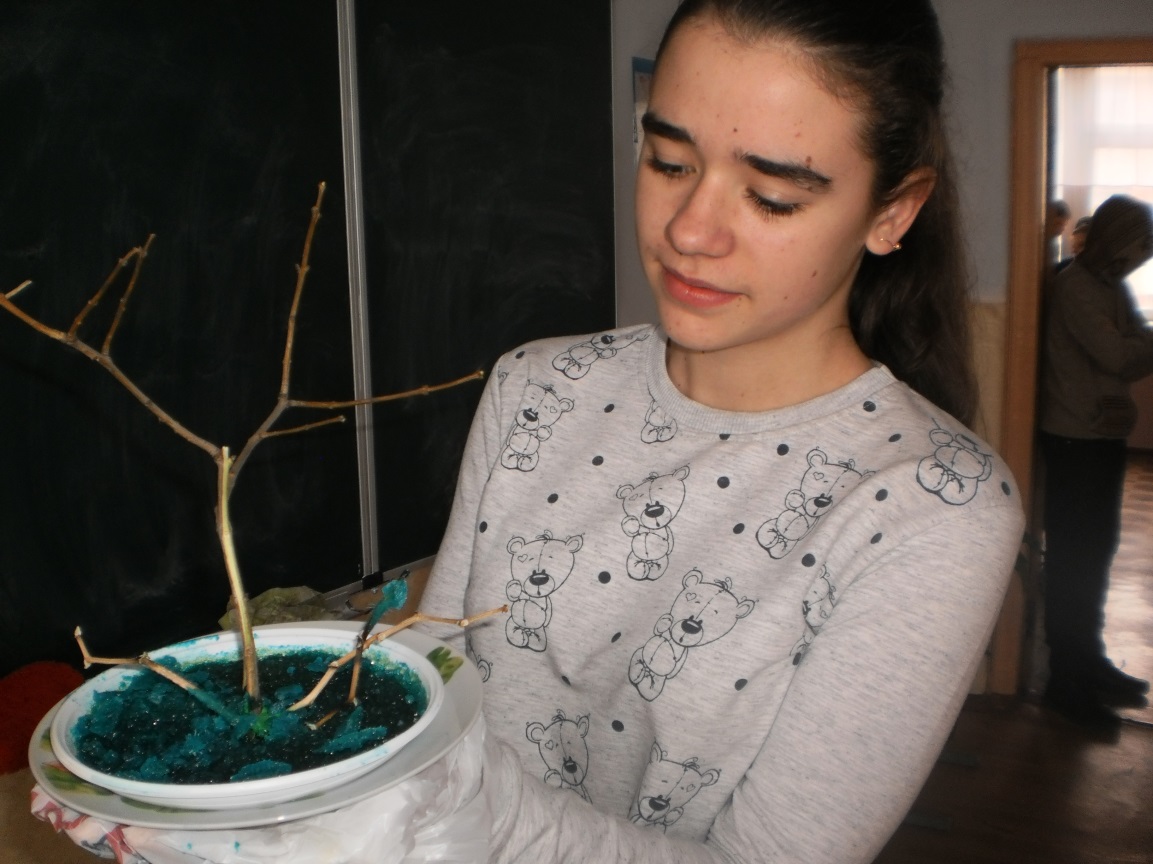 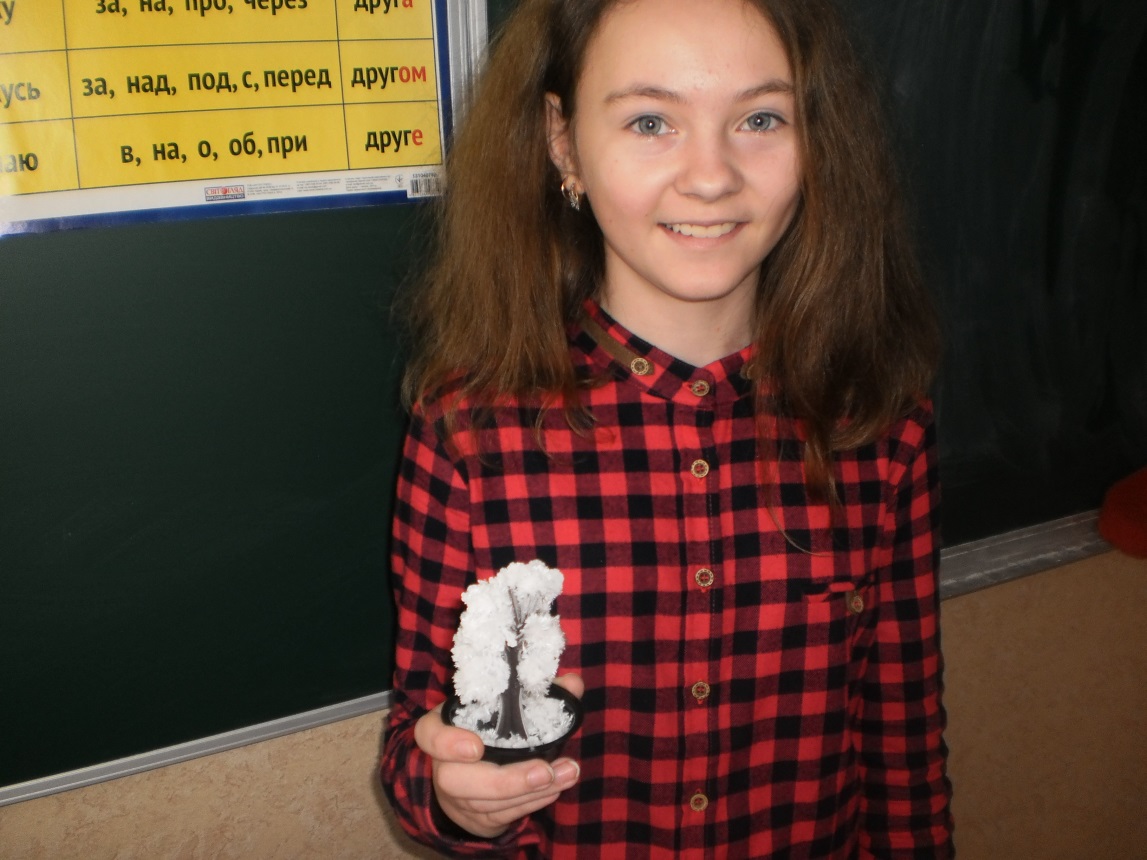 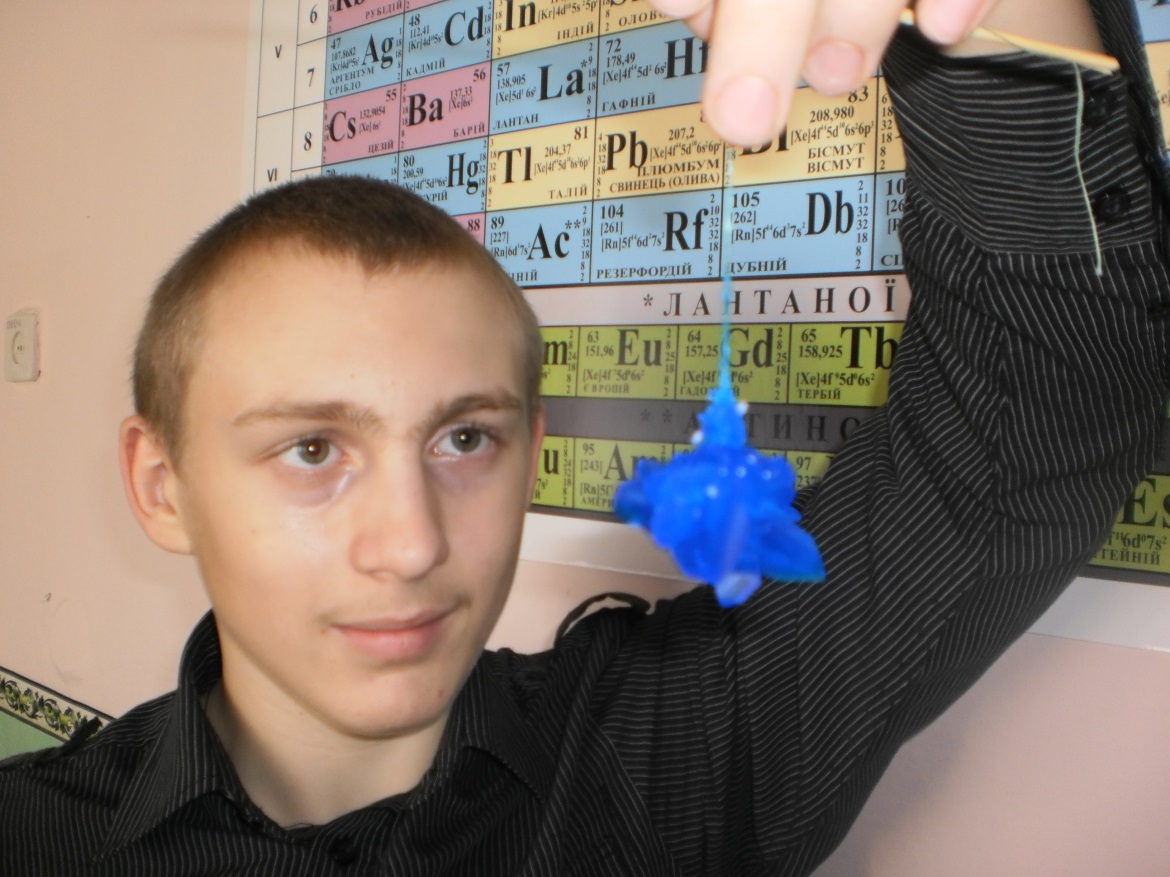 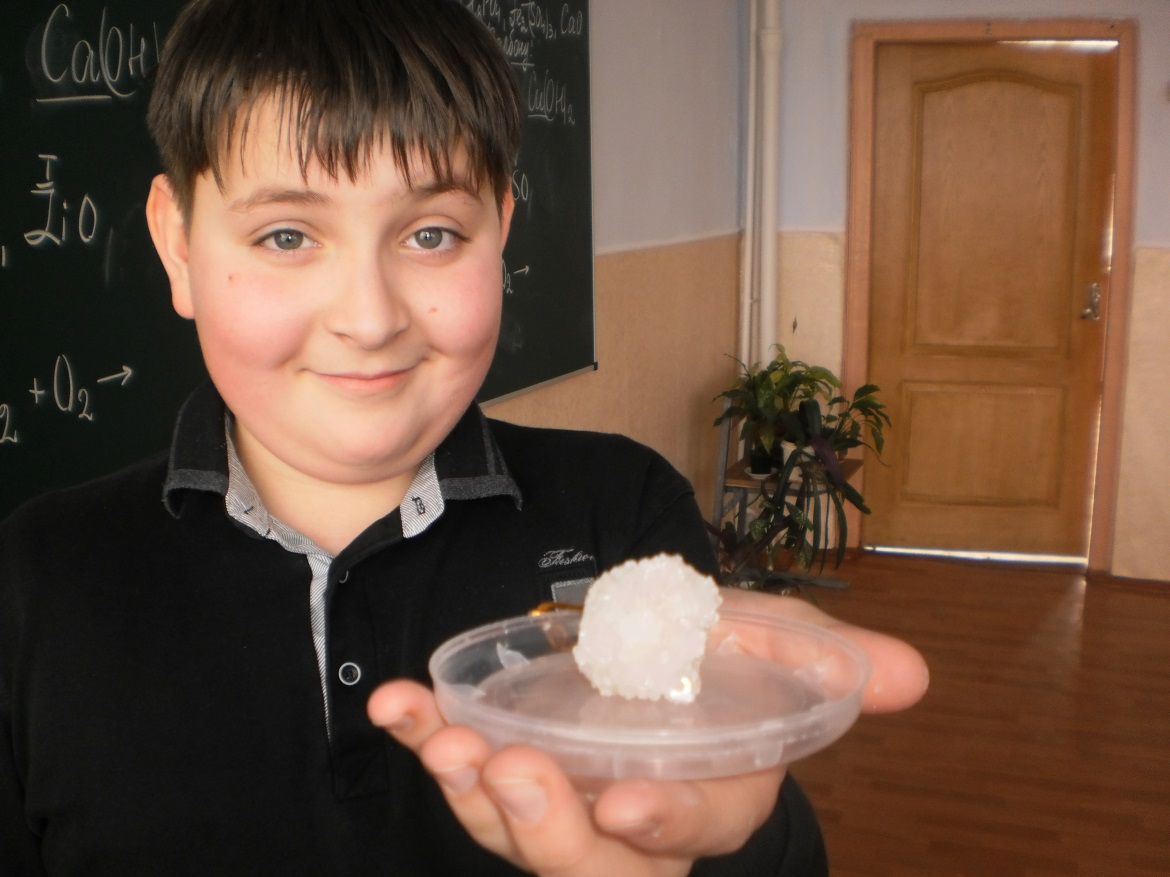 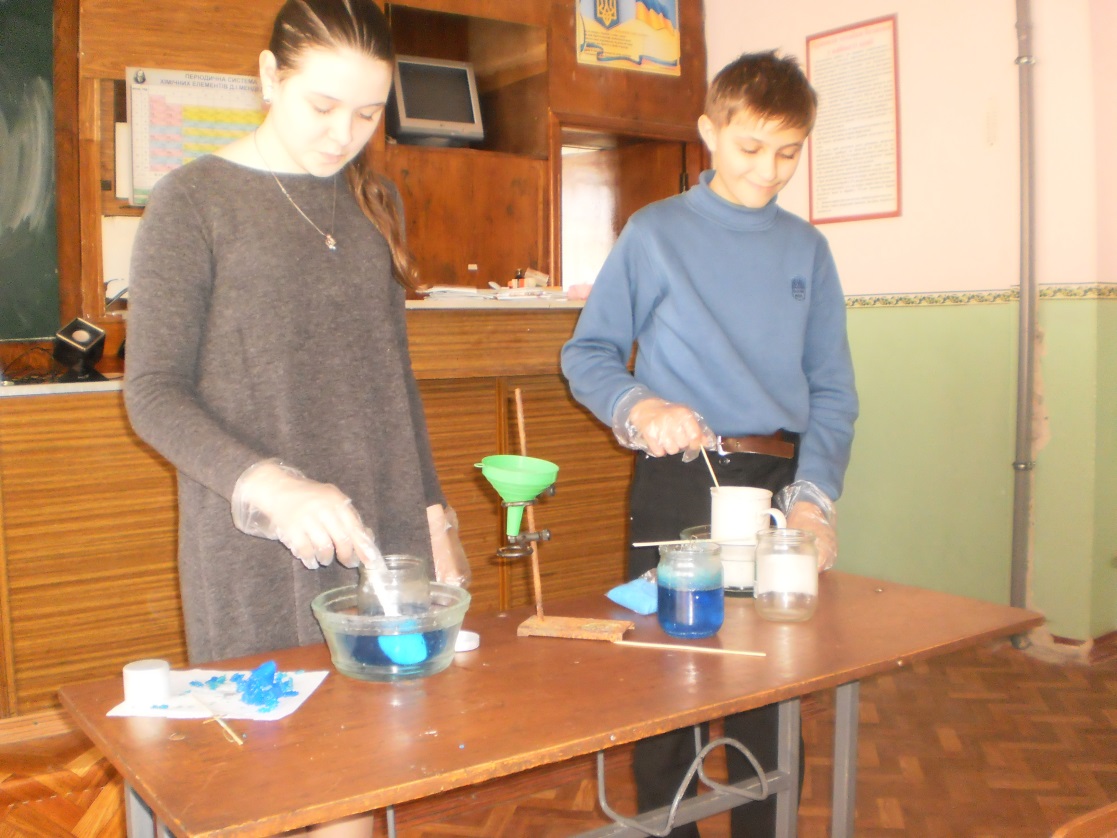 Використані джерела
https://uk.wikipedia.org/wiki/Кристал
http://cikavo.net/cikavi-fakti-pro-kristali/
http://bukvar.su/fizika/63943-Kristally-i-ih-svoiystva.html
https://uk.wikipedia.org/wiki/Рідки́й криста́л 
http://www.niic.nsc.ru/science/razrabotki/619-materials/bgo/1734-bgo/https://crimeanblog.blogspot.com/2011/05/fersman.html